Ame a todos!Sirva a todos!
Refletindo sobre Amor e Serviço!
Ame a todos! Sirva a todos!
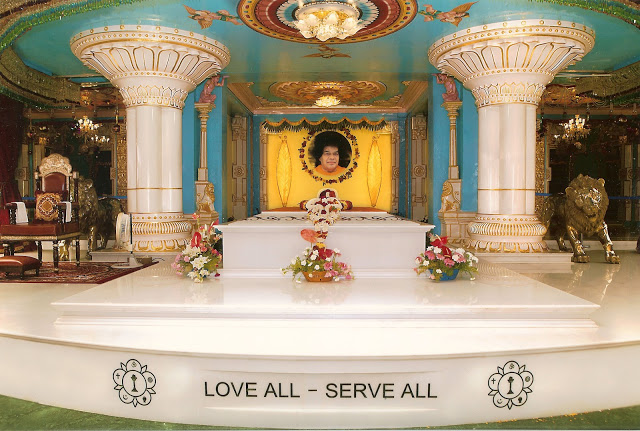 “Ame a todos! Sirva a todos. Este é o Caminho para Deus”
Está no Mahasamadhi de Swami como um “degrau”.
Aprendendo sobre o Amor!
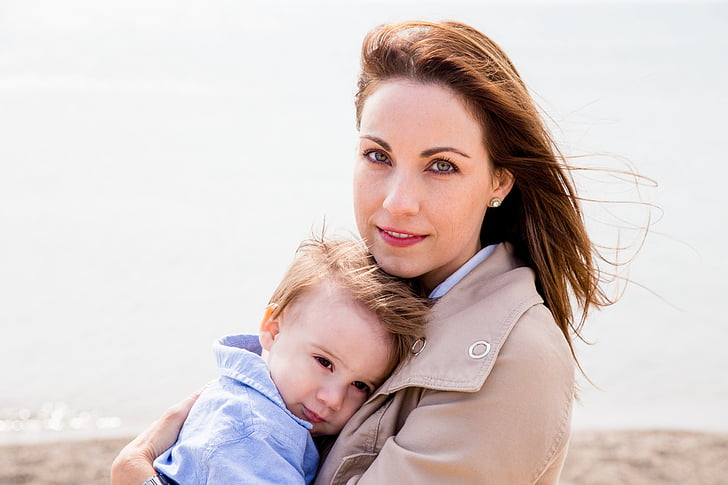 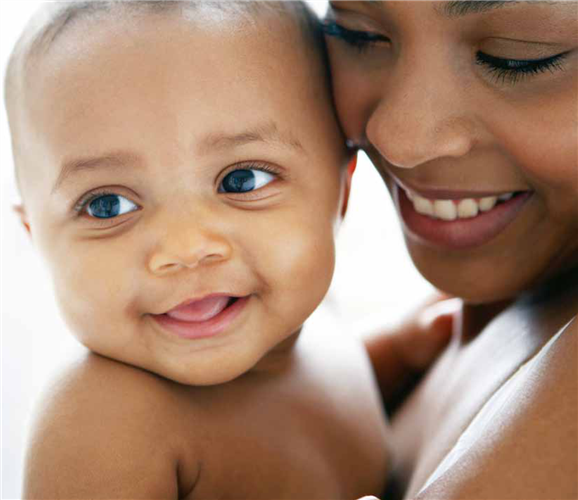 AMOR É A ORIGEM DA VIDA!
Aprendemos a amar recebendo amor!
Ninguém se preocupa quando um bebê sorri,mas todos se mobilizam quando ele chora.Isto é um indicativo de que o estado naturaldo homem é bem-aventurança...”
(Sathya Sai Baba)
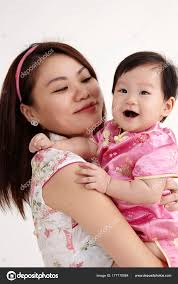 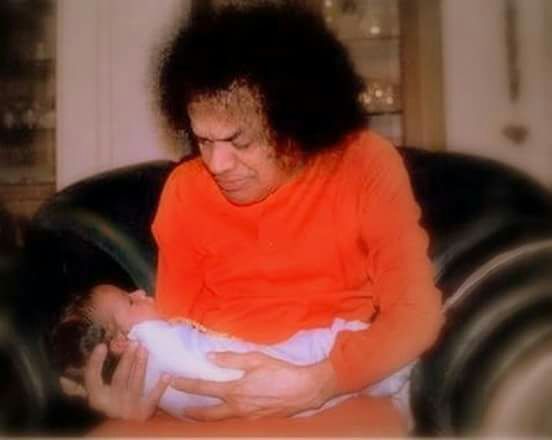 Perdendo o Amor de vista!
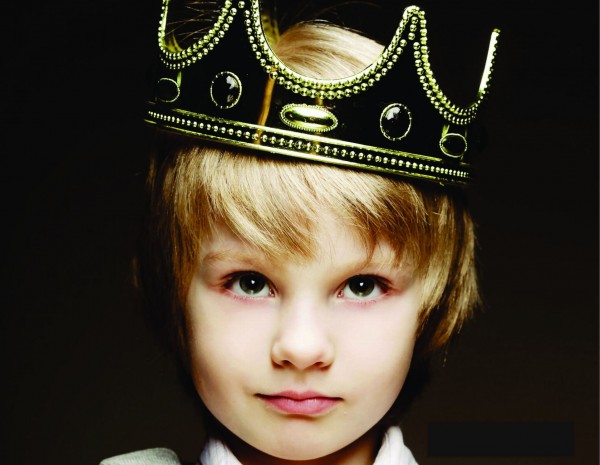 Identificamo-nos com nosso nome e forma!
Buscamos fora de nós aquela ‘plenitude’!
É um divino desafio ao intelecto do homem!
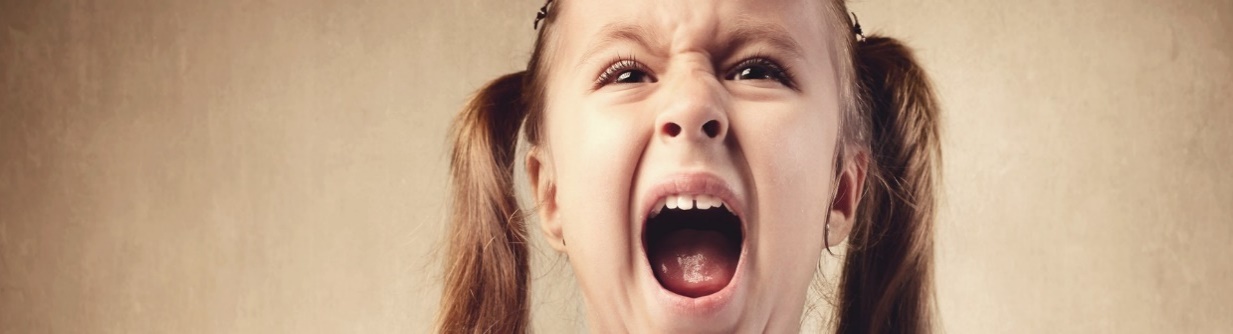 O ego produz ondas sem fim de anseios e desejos tentadores que exigem ser satisfeitos. Viver envolve inúmeros confrontos, conflitos, relacionamentos, separações e negligências. 
Apeguem-se a Deus e a ilusão do mundo desaparecerá automaticamente.
(Sathya Sai Baba)
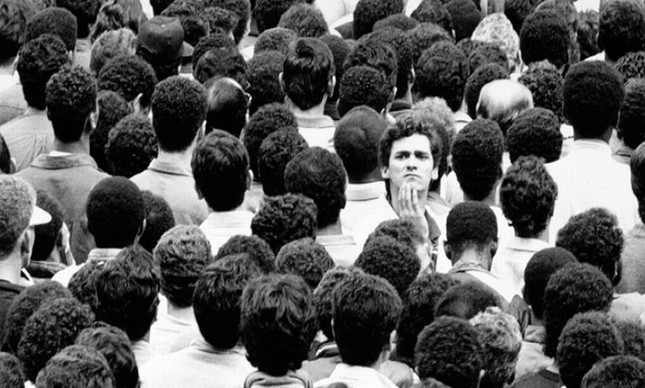 Buscando a Fonte!
A busca espiritual não é para os brutos, plenamente satisfeitos com o mundo!
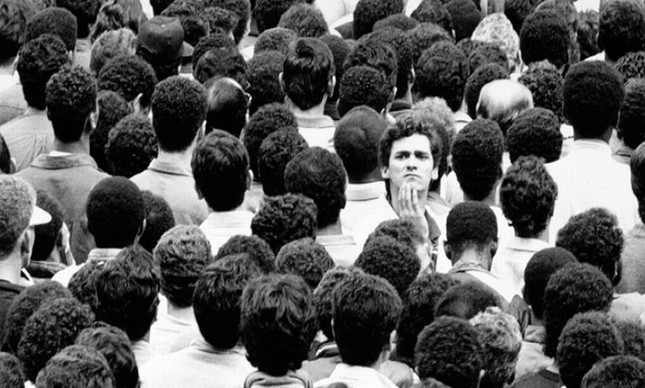 Também não é para os santos, os iluminados!
(Yoga) é para quem está na penumbra da espiritualidade!
(Swami Satchidananda)
Motor da Busca – o sofrimento!
Se você está sofrendo... Meus parabéns!                         (HERMÓGENES)
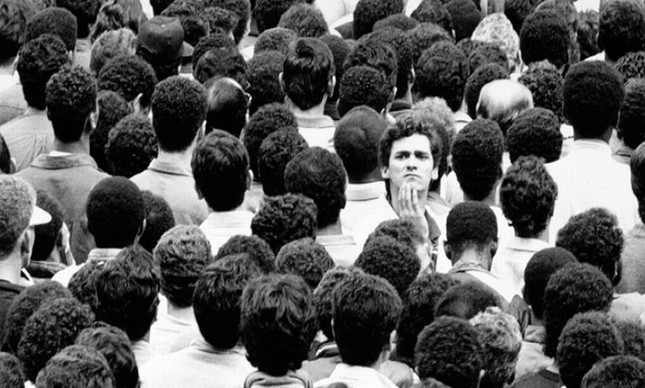 Quem sofre tem a Minha Graça!                               (SATHYA SAI BABA)
A Minha graça te basta!
                                            (JESUS CRISTO)
Os primeiros passos!
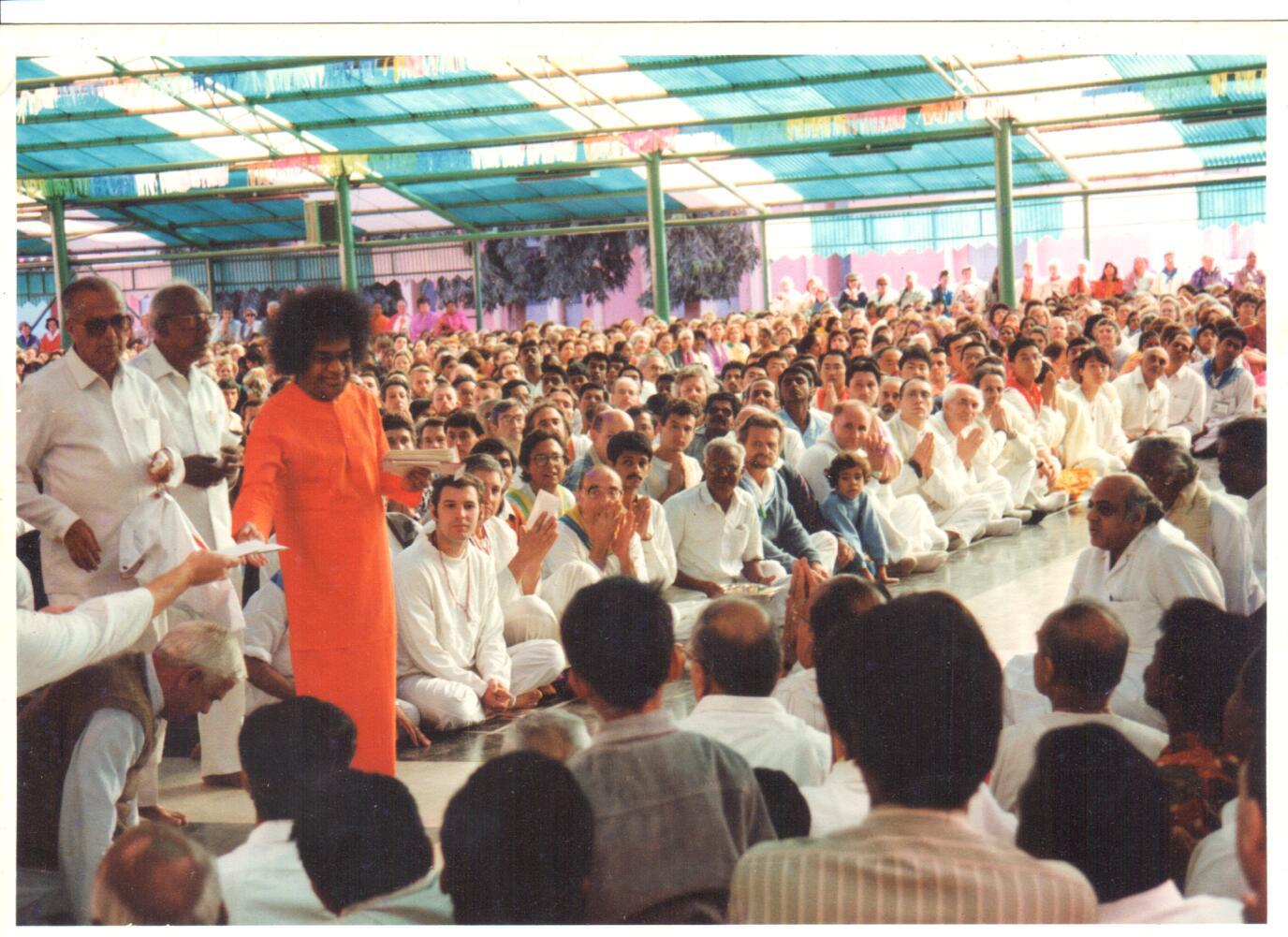 “O que esse Mestre tem de bom para mim”?
Meta: Conhecer Deus 
Método: Amar a todos... Servir... Purificar o coração... Meditar...
Prática: restrições e observâncias!
“Como posso me defender do mal que isso possa me causar”?
Se eu perseverar... !
Restrições e observâncias: purificam minha mente e meu coração
O método produz resultados (eu sirvo... meu amor cresce...)
A meta começa a parecer viável... Próxima!
MINHAS PERGUNTAS SÃO OUTRAS:
“O que eu posso dar de melhor para esse Mestre ou instituição”?
“Como posso protege-los de qualquer mal”?
Todos merecem ser amados!
Você, tanto quanto qualquer pessoa em todo o universo, merece o seu amor e sua afeição (Buda).
Não se combate o ódio com ódio, mas sim com amor (Buda).
Amai-vos uns aos outros como eu vos amei (Jesus Cristo)
Amem seus inimigos, façam o bem a quem os odeia, abençoem aqueles que os amaldiçoam, rezem por aqueles que os maltratam. Se alguém lhes bater no rosto, ofereçam a outra face (Jesus Cristo).
Servir por gratidão!
“OBRIGADO”!
Dou o melhor de mim! Emprego todos os meus talentos, toda a minha dedicação... Então sinto que Deus me inspira, abençoa!
Se a minha motivação é a gratidão, a recompensa vem do reconhecimento daquele a quem sirvo!
Se estou servindo a Deus, de onde virá o reconhecimento?
Máximas que me ajudaram!
O segredo da felicidade não é fazer aquilo de que se gosta... mas gostar daquilo que se deve fazer!
Diante dos felizes: amabilidade (empatia)!Diante dos infelizes: compaixão!Diante dos virtuosos: deleite!Diante dos perversos: indiferença (equanimidade)!
Quando o ideal é nobre e o propósito é puro, a ação é divina!
Em busca da União com Deus!
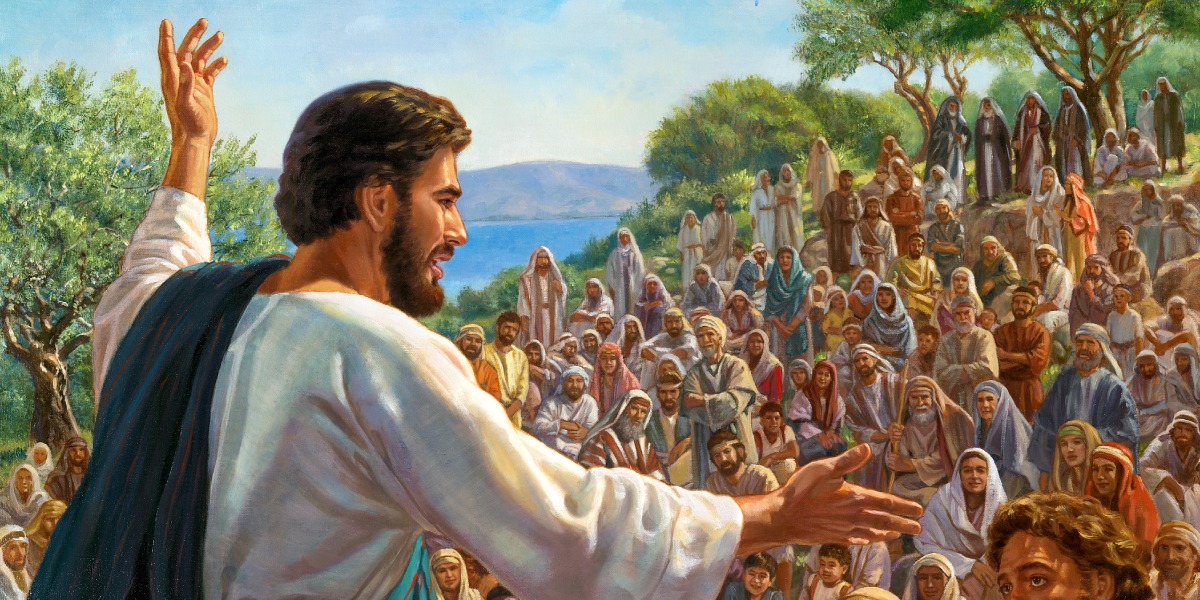 “Bem-aventurados os puros de coração, pois eles verão a Deus”!
(Jesus Cristo)
}
Yoga
Método: purificar o coração!
Meta: ver a Deus (unir-se com Deus)
Resultado: Bem-aventurança
Amor é Felicidade!
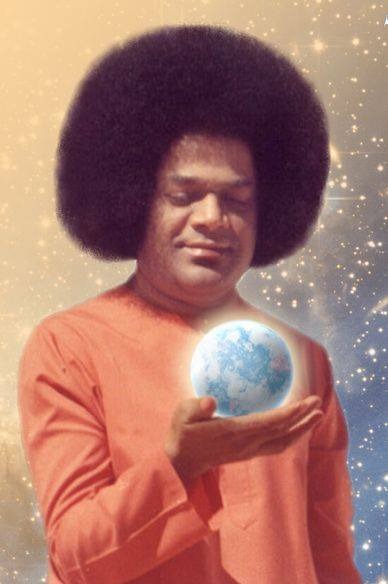 Ninguém é feliz para alguma coisa! Todos fazem alguma coisa para ser felizes!
(Huberto Rohden)
Insista em amar e a vida insistirá em fazer você feliz!
(Carlos Henrique Viard Jr.)
Que todos os mundos sejam felizes!
Felicidade é União com Deus!
O Amor é Deus! Vivam em Amor!
(Sathya Sai Baba)
... E o Coração será como um Sol!
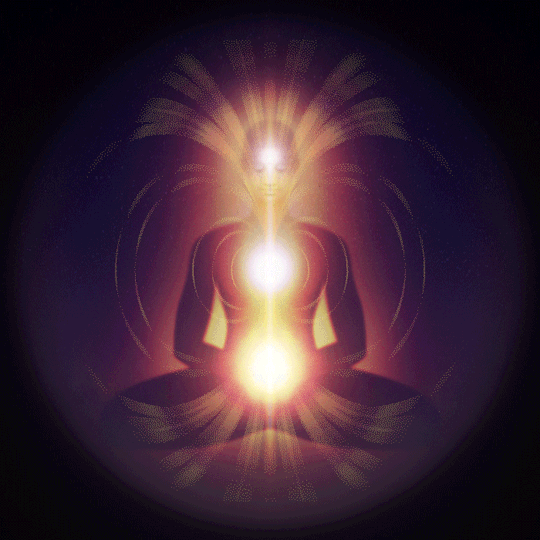 La luz del día
Cayo sobre la noche!
Y llena de alegría
Todos los corazones!

Hay luz en mi mente!
Hay luz en mi cuerpo!
Hay luz en mi alma!
(Mirabai Ceiba)
Obrigado!Om Sai Ram!